Global Warming
What We Need To Do To Reduce and Prevent It


Presented by Heather Laputka
Reduce the Neagtive Effects
Of Global Warming
The important role human beings play in reducing global warming’s negative effects
Emissions of greenhouse gases causes the Greenhouse Effect
Make
Choices
To Reduce
Greenhouse
Gas Output
This will reduce or reverse Global warming
What can be done around the home
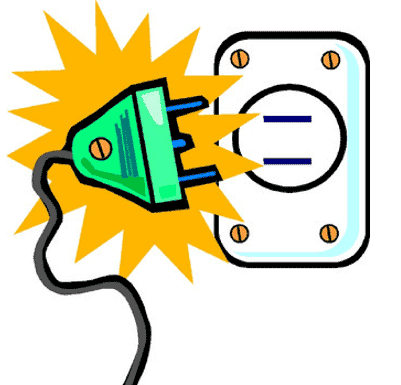 Reduce the use of Electricity
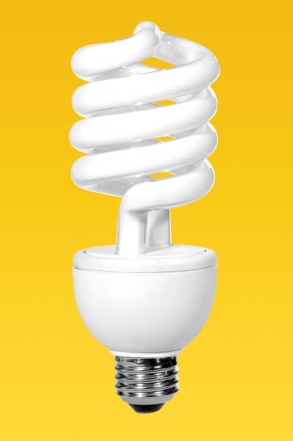 Conserve Energy
What can be done outside of the home
Improve Fuel Efficiency
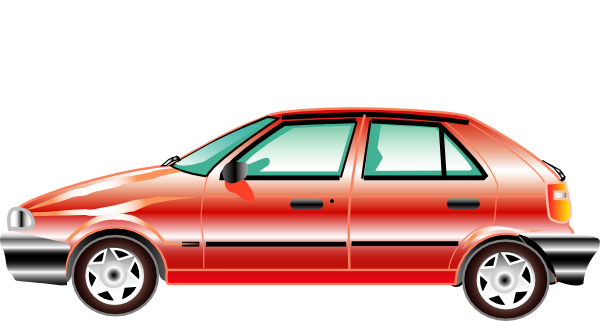 Recycle
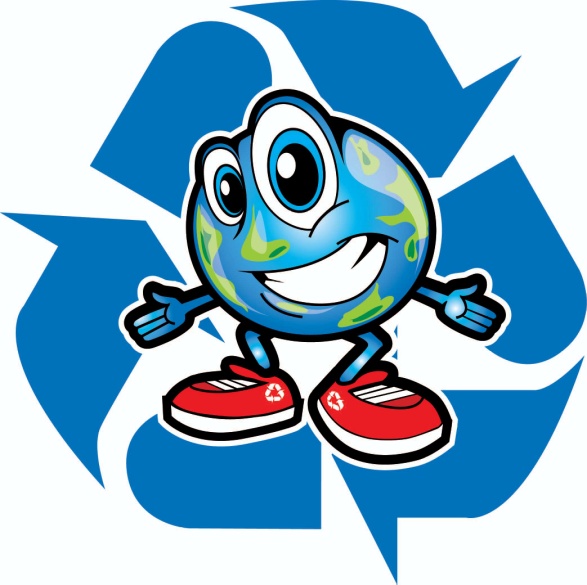 Recap:
“ Making energy conservation a part of our daily awareness is essential to the goal of reducing global warming.”
-Gerald Meehl, The National Center for Atmospheric Research
LA Daddy. Going Green: A Few Tips to Help Save Our Planet. 19 July. 2007. Date Accessed: 14 September. 2009. <http://www.ladaddy.com/?p=300>

LaRowe, Michelle. About the Negative Effects of Global Warming. Date Accessed: 14 September. 2009. <http://www.ehow.com/about_4567296_negative-effects-global-warming.html>.
 
Seamon, Greg. Global Warming/Climate Change: What Can We Do About It?. 3 March. 2009. Date Accessed: 14 September. 2009. <http://www.eartheasy.com/blog/2009/03/global-warming-climate-change-what-we-can-do-about-it/>.
Sources: